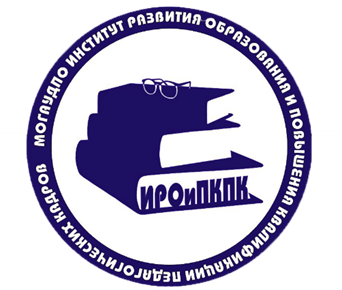 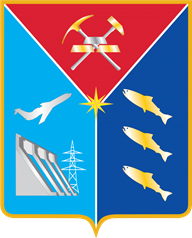 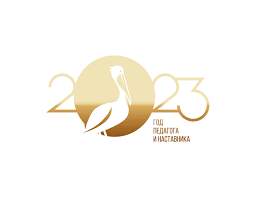 МОГАУДПО «ИНСТИТУТ РАЗВИТИЯ ОБРАЗОВАНИЯ И 
ПОВЫШЕНИЯ КВАЛИФИКАЦИИ ПЕДАГОГИЧЕСКИХ КАДРОВ»
КАФЕДРА ВОСПИТАНИЯ


ВЕБИНАР
«Актуальные вопросы организации воспитательной работы в общеобразовательных организациях 
в 2023-2024 учебном году»


Чурсина Элеонора Александровна, доцент  кафедры воспитания МОГАУДПО «ИРО и ПКПК», 
кандидат педагогических наук, доцент
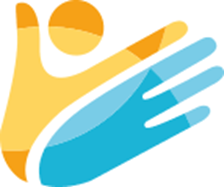 2023-2024 учебный год
Конкурсы 
для педагогов дошкольных и общеобразовательных организаций, организуемые МОГАУДПО «Институт развития образования и повышения квалификации педагогических кадров».
2023-2024 учебный год
– XIX Всероссийский конкурс в области педагогики, воспитания и работы с детьми и молодежью до 20 лет «ЗА НРАВСТВЕННЫЙ ПОДВИГ УЧИТЕЛЯ», 2024 г., ЯНВАРЬ.


– Региональный конкурс методических разработок «МЕТОДИЧЕСКАЯ ШКАТУЛКА 2024» в Магаданской области – МАРТ-МАЙ. 
Церемония награждения - НОЯБРЬ.
2023-2024 учебный год
– Всероссийский конкурс педагогических работников «ВОСПИТАТЬ ЧЕЛОВЕКА», 
АПРЕЛЬ-СЕНТЯБРЬ.

– V Всероссийский дистанционный конкурс среди классных руководителей на лучшую методическую разработку воспитательных мероприятий, МАЙ-АВГУСТ.
2023-2024 учебный год
– XIX Всероссийский конкурс в области педагогики, воспитания и работы с детьми и молодежью до 20 лет «ЗА НРАВСТВЕННЫЙ ПОДВИГ УЧИТЕЛЯ», 2024 г., ЯНВАРЬ.
2023-2024 учебный год
Организаторы и учредители проекта:
•	Министерство просвещения Российской Федерации; 
•	Синодальный отдел религиозного образования и катехизации Русской Православной Церкви 
при поддержке аппарата Полномочного представителя Президента России в Дальневосточном федеральном округе.
2023-2024 учебный год
УЧАСТНИКИ КОНКУРСА:

педагоги общеобразовательных, 
православных школ, 
гимназий и лицеев, 
школ с этнокультурным компонентом, 
музыкальных школ, 
домов детского творчества,
преподаватели высшей школы.
2023-2024 учебный год
ЭТАПЫ ПРОВЕДЕНИЯ КОНКУРСА:

•	региональный, 
•	межрегиональный и 
•	всероссийский.
2023-2024 учебный год
ОРГАНИЗАТОРЫ РЕГИОНАЛЬНОГО ЭТАПА КОНКУРСА 
В МАГАДАНСКОЙ ОБЛАСТИ:
– министерство образования Магаданской области, 
– отдел религиозного образования и катехизации Магаданской и Синегорской епархии Русской Православной Церкви, 
– МОГАУ ДПО «Институт развития образования и повышения квалификации педагогических кадров».
2023-2024 учебный год
ОРИЕНТИРОВОЧНЫЕ СРОКИ ПРОВЕДЕНИЯ КОНКУРСА:

– региональный этап – 
09 ЯНВАРЯ – 31 МАРТА 2024 г. – прием работ; 
01 апреля – 13 МАЯ – подведение итогов;

– межрегиональный этап в ДФО – 
14 мая – 31 августа;

– всероссийский этап – 
01 сентября – 30 ноября.
2023-2024 учебный год
С документами конкурса (положение о конкурсе, этапы конкурса, сроки проведения, номинации, количество призовых мест и др.) можно ознакомиться на официальном сайте Синодального отдела религиозного образования и катехизации Русской Православной Церкви по QR-коду:
2023-2024 учебный год
«ЗА НРАВСТВЕННЫЙ ПОДВИГ УЧИТЕЛЯ»
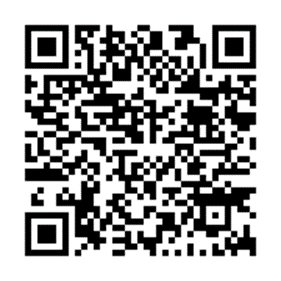 2023-2024 учебный год
В декабре 2023 года на базе МОГАУ ДПО «Институт развития образования и повышения квалификации педагогических кадров» состоится установочный вебинар по подготовке и участию педагогов Магаданской области в ХIХ Всероссийском конкурсе в области педагогики, воспитания и работы с детьми и молодежью до 20 лет «За нравственный подвиг учителя».
2023-2024 учебный год
Региональный конкурс методических разработок «МЕТОДИЧЕСКАЯ ШКАТУЛКА 2024 г.»
2023-2024 учебный год
Организаторы Конкурса:
– министерство образования Магаданской области, 
– МОГАУ ДПО «Институт развития образования и повышения квалификации педагогических кадров»,
– муниципальные органы управления в сфере образования, профессиональных образовательных организаций
2023-2024 учебный год
СРОКИ ПРОВЕДЕНИЯ КОНКУРСА:
МАРТ-МАЙ 2024 г. 
Церемония награждения – НОЯБРЬ 2024 г.
2023-2024 учебный год
Основные документы конкурса: 
– Приказ министерства образования Магаданской области о проведении регионального конкурса методических разработок «МЕТОДИЧЕСКАЯ ШКАТУЛКА 2024»,
– Положение о конкурсе.
Региональный конкурс методических разработок «МЕТОДИЧЕСКАЯ ШКАТУЛКА 2023 г.»: «УЧИТЕЛЬ – ПРОФЕССИЯ ДАЛЬНЕГО ДЕЙСТВИЯ» в Магаданской области)
КРАТКАЯ ИНФОРМАЦИЯ 
о региональном конкурсе методических разработок 
«МЕТОДИЧЕСКАЯ ШКАТУЛКА 2023 г.»: 
	«УЧИТЕЛЬ – ПРОФЕССИЯ ДАЛЬНЕГО ДЕЙСТВИЯ» 
в Магаданской области.
Региональный конкурс методических разработок «МЕТОДИЧЕСКАЯ ШКАТУЛКА 2023 г.»: «УЧИТЕЛЬ – ПРОФЕССИЯ ДАЛЬНЕГО ДЕЙСТВИЯ» в Магаданской области)
Количество зарегистрированных конкурсных работ – 146 / 116 по факту.
Количество индивидуальных работ – 119 / 93 по факту.
Количество коллективных работ – 27 / 23 по факту.
Количество участников – 195 / 161 по факту.
Региональный конкурс методических разработок «МЕТОДИЧЕСКАЯ ШКАТУЛКА 2023 г.»: «УЧИТЕЛЬ – ПРОФЕССИЯ ДАЛЬНЕГО ДЕЙСТВИЯ» в Магаданской области)
Количество работ по номинациям:
«Исследовательская работа» – 7 работ / 6 по факту – 8 чл.;
«Социальные ролики» – 15 работ / 14 по факту – 33 чел.;
«Методический продукт» – 44 работы / 32 по факту – 42 чел.;
«Творческие работы» – 44 работы / 34 по факту – 43 чел.;
«Методическая разработка воспитательного мероприятия» – 37 работ / 30 работ по факту – 35 чел.
Региональный конкурс методических разработок «МЕТОДИЧЕСКАЯ ШКАТУЛКА 2023 г.»: «УЧИТЕЛЬ – ПРОФЕССИЯ ДАЛЬНЕГО ДЕЙСТВИЯ» в Магаданской области)
Количество работ по муниципальным округам Магаданской области:
г. Магадан – 59 / 49 по факту;
Ольский – 5 / 2 по факту;
Хасынский – 11 / 9 по факту;
Ягоднинский – 8 / 1 по факту;
Омсукчанский – 32 / 27 по факту;
Сусумаский – 15 / 13 по факту;
Северо-Эвенский – 0 / 0;
Тенькинский – 16 / 15 по факту;
Среднеканский – 0.
Региональный конкурс методических разработок «МЕТОДИЧЕСКАЯ ШКАТУЛКА 2023 г.»: «УЧИТЕЛЬ – ПРОФЕССИЯ ДАЛЬНЕГО ДЕЙСТВИЯ» в Магаданской области)
ОСНОВНЫЕ ЗАМЕЧАНИЯ 
ПО ОФОРМЛЕНИЮ ЗАЯВОК И КОНКУРСНЫХ РАБОТ:

1. Грубая ошибка соединять все заявки и согласия от образовательной организации одним файлом в формате PDF.

НА КАЖДУЮ КОНКУРСНУЮ РАБОТУ индивидуальную или коллективную должна быть оформлена заявка и согласие/согласия отдельным архивом.
Региональный конкурс методических разработок «МЕТОДИЧЕСКАЯ ШКАТУЛКА 2023 г.»: «УЧИТЕЛЬ – ПРОФЕССИЯ ДАЛЬНЕГО ДЕЙСТВИЯ» в Магаданской области)
ОСНОВНЫЕ ЗАМЕЧАНИЯ 
ПО ОФОРМЛЕНИЮ ЗАЯВОК И КОНКУРСНЫХ РАБОТ:
2. Грубая ошибка подписывать названия файлов следующим образом:
«скопич к 001», «2023-03-31_005.pdf», «1680152241138.jpg».

ОБРАЗЕЦ ПОДПИСАНИЯ НАЗВАНИЯ 
ФАЙЛА/АРХИВА ЗАЯВКИ, СОГЛАСИЯ: 
«Заявка, согласие Мазаева Т. В. МОГКУ Детский дом Надежда».
Региональный конкурс методических разработок «МЕТОДИЧЕСКАЯ ШКАТУЛКА 2023 г.»: «УЧИТЕЛЬ – ПРОФЕССИЯ ДАЛЬНЕГО ДЕЙСТВИЯ» в Магаданской области)
ОСНОВНЫЕ ЗАМЕЧАНИЯ 
ПО ОФОРМЛЕНИЮ ЗАЯВОК И КОНКУРСНЫХ РАБОТ:

3. Заявка в формате pdf должна быть представлена на фирменном бланке образовательной организации с подписью руководителя.
Если заявка оформлена не на фирменном бланке образовательной организации, то подпись руководителя должна быть заверена печатью организации. В противном случае заявка является недействительной.
Региональный конкурс методических разработок «МЕТОДИЧЕСКАЯ ШКАТУЛКА 2023 г.»: «УЧИТЕЛЬ – ПРОФЕССИЯ ДАЛЬНЕГО ДЕЙСТВИЯ» в Магаданской области)
4. В заявке конкурсант должен указать номинацию согласно Положению о конкурсе. Конкурсная работа, в которой неверно указана номинация, отклоняется. 

Например,
В НОМИНАЦИИ: «МЕТОДИЧЕСКАЯ РАЗРАБОТКА ВОСПИТАТЕЛЬНОГО МЕРОПРИЯТИЯ» представлена конкурсная работа «Урок «Доли и дроби».
В данном случае конкурсная работа не соответствует заявленной номинации, следовательно работа будет отклонена.
Региональный конкурс методических разработок «МЕТОДИЧЕСКАЯ ШКАТУЛКА 2023 г.»: «УЧИТЕЛЬ – ПРОФЕССИЯ ДАЛЬНЕГО ДЕЙСТВИЯ» в Магаданской области)
5. ВНИМАНИЕ! В Конкурсе НЕ ИМЕЮТ права принимать участие учащиеся образовательных организаций.
Региональный конкурс методических разработок «МЕТОДИЧЕСКАЯ ШКАТУЛКА 2023 г.»: «УЧИТЕЛЬ – ПРОФЕССИЯ ДАЛЬНЕГО ДЕЙСТВИЯ» в Магаданской области)
6.	Один из важных критериев оценивания конкурсной работы – это культура её представления. 
Соответствие содержания представленного материала условиям конкурса. Текст конкурсной работы должен быть отформатирован, вычитан, соответствовать требованиям, которые обозначены в Положении о Конкурсе: поля, шрифт, межстрочный интервал, абзац, заголовки, список литературы (должен быть оформлен в соответствии с ГОСТ библиографического описания источников 2018 г.).
2023-2024 учебный год
ВСЕРОССИЙСКИЙ КОНКУРС 
ПЕДАГОГИЧЕСКИХ РАБОТНИКОВ 
«ВОСПИТАТЬ ЧЕЛОВЕКА»
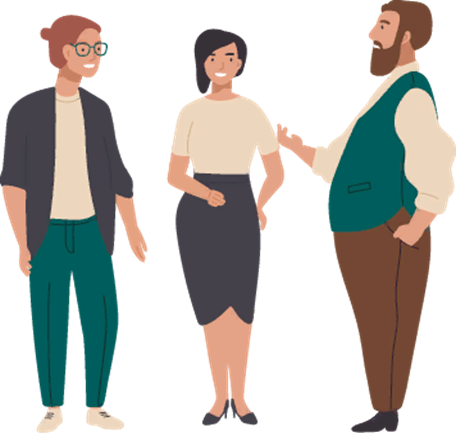 2023-2024 учебный год
2023-2024 учебный год
ОРГАНИЗАТОРЫ КОНКУРСА:
- МИНИСТЕРСТВО ПРОСВЕЩЕНИЯ РОССИЙСКОЙ ФЕДЕРАЦИИ,
- РОСДЕТЦЕНТР,
- ФГБНУ «ИНСТИТУТ ИЗУЧЕНИЯ ДЕТСТВА, СЕМЬИ И ВОСПИТАНИЯ»,
- ПРОФСОЮЗНЫЙ СОЮЗ РАБОТНИКОВ НАРОДНОГО ОБРАЗОВАНИЯ И НАУКИ РОССИЙСКОЙ ФЕДЕРАЦИИ.
2023-2024 учебный год
ЦЕЛЬ КОНКУРСА:
- Распространение среди профессионального педагогического сообщества новых форм, практик и инновационного педагогического опыта воспитания гармонично развитой и социально ответственной личности на основе духовно-нравственных ценностей, исторических и национально-культурных традиций Российской Федерации.
2023-2024 учебный год
КТО МОЖЕТ ПРИНЯТЬ УЧАСТИЕ в конкурсе:
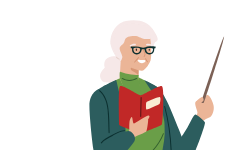 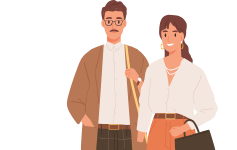 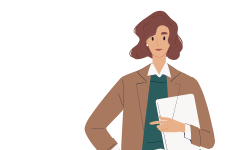 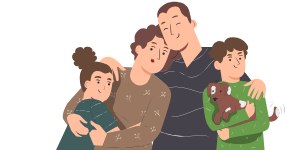 2023-2024 учебный год
НОМИНАЦИИ КОНКУРСА:
             
               «Воспитание и социализация личности»,

                 «ВОСПИТАНИЕ В ОБРАЗОВАТЕЛЬНОМ                            			 ПРОСТРАНСТВЕ»,
                 
                 «ВОСПИТАНИЕ ДЕТСКОГО КОЛЛЕКТИВА»,
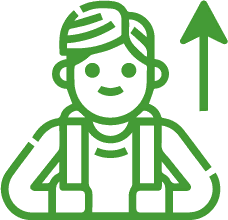 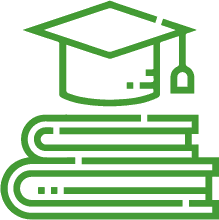 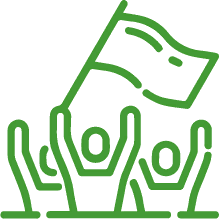 2023-2024 учебный год
НОМИНАЦИИ КОНКУРСА:

             «СЕМЕЙНОЕ ВОСПИТАНИЕ»,

            «ВОСПИТАНИЕ НА ОСНОВЕ КАДЕТСКИХ                      		   ТРАДИЦИЙ,

             «ТРУДОВОЕ ВОСПИТАНИЕ»,
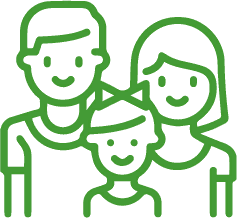 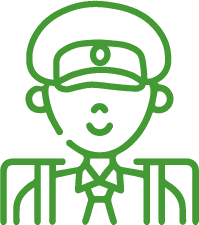 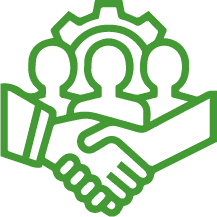 2023-2024 учебный год
НОМИНАЦИИ КОНКУРСА:

           «УКЛАД ОБРАЗОВАТЕЛЬНОЙ ОРГАНИЗАЦИИ»,


          СПЕЦИАЛЬНАЯ НОМИНАЦИЯ «НАВИГАТОРЫ 
          ДЕТСТВА»
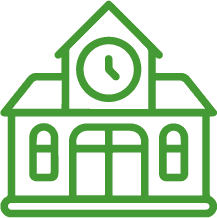 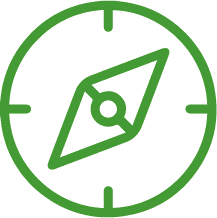 2023-2024 учебный год
ЭТАПЫ ПРОВЕДЕНИЯ КОНКУРСА:
2023-2024 учебный год
2023-2024 учебный год
Опция

«Подать заявку»
2023-2024 учебный год
2023-2024 учебный год
V ВСЕРОССИЙСКИЙ ДИСТАНЦИОННЫЙ КОНКУРС 
СРЕДИ КЛАССНЫХ РУКОВОДИТЕЛЕЙ 
НА ЛУЧШУЮ МЕТОДИЧЕСКУЮ РАЗРАБОТКУ ВОСПИТАТЕЛЬНЫХ МЕРОПРИЯТИЙ – 

МАЙ-АВГУСТ.
2023-2024 учебный год
ОРГАНИЗАТОР КОНКУРСА:

- АКАДЕМИЯ МИНИСТЕРСТВА ПРОСВЕЩЕНИЯ РОССИИ
2023-2024 учебный год
ЦЕЛЬ КОНКУРСА:
 
ВЫЯВЛЕНИЕ И РАСПРОСТРАНЕНИЕ ЛУЧШИХ МЕТОДИЧЕСКИХ РАЗРАБОТОК ВОСПИТАТЕЛЬНЫХ МЕРОПРИЯТИЙ, РЕАЛИЗУЕМЫХ КЛАССНЫМИ РУКОВОДИТЕЛЯМИ.
2023-2024 учебный год
УЧАСТНИКИ КОНКУРСА:

ПЕДАГОГИ, ВЫПОЛНЯЮЩИЕ ФУНКЦИИ КЛАССНОГО РУКОВОДИТЕЛЯ В ОБЩЕОБРАЗОВАТЕЛЬНЫХ ОРГАНИЗАЦИЯХ, НЕЗАВИСИМО ОТ ИХ ОРГАНИЗАЦИОННО-ПРАВОВОЙ ФОРМЫ.
2023-2024 учебный год
ЭТАПЫ КОНКУРСА
Конкурс включает два этапа – региональный и федеральный. 
- Региональный этап продлится до 22 мая 2024 года. Сроки проведения федерального этапа – с 23 мая по 14 августа 2024 года.
2023-2024 учебный год
КАЖДЫЙ УЧАСТНИК МОЖЕТ ПРЕДСТАВИТЬ 
НА КОНКУРС ОДНУ ИНДИВИДУАЛЬНУЮ МЕТОДИЧЕСКУЮ РАЗРАБОТКУ ВОСПИТАТЕЛЬНОГО МЕРОПРИЯТИЯ.
2023-2024 учебный год
ТЕМАТИЧЕСКИЕ НАПРАВЛЕНИЯ МЕТОДИЧЕСКИХ РАЗРАБОТОК:

ГРАЖДАНСКОЕ И ПАТРИОТИЧЕСКОЕ ВОСПИТАНИЕ; 
ДУХОВНОЕ И НРАВСТВЕННОЕ ВОСПИТАНИЕ; 
ПРИОБЩЕНИЕ К КУЛЬТУРНОМУ НАСЛЕДИЮ; 
ПОПУЛЯРИЗАЦИЯ ТРАДИЦИОННЫХ РОССИЙСКИХ НРАВСТВЕННЫХ И СЕМЕЙНЫХ ЦЕННОСТЕЙ;
2023-2024 учебный год
ТЕМАТИЧЕСКИЕ НАПРАВЛЕНИЯ МЕТОДИЧЕСКИХ РАЗРАБОТОК:
ФИЗИЧЕСКОЕ ВОСПИТАНИЕ И ФОРМИРОВАНИЕ КУЛЬТУРЫ ЗДОРОВЬЯ; 
ТРУДОВОЕ ВОСПИТАНИЕ И ПРОФЕССИОНАЛЬНОЕ САМООПРЕДЕЛЕНИЕ; 
ЭКОЛОГИЧЕСКОЕ ВОСПИТАНИЕ; 
ПОПУЛЯРИЗАЦИЯ ПРОФЕССИИ УЧИТЕЛЯ И НАСТАВНИЧЕСТВА В СИСТЕМЕ ОБРАЗОВАНИЯ РОССИИ.
2023-2024 учебный год
Подробная информация и Положение о проведении конкурса доступны на официальном сайте 
👉 https://vkkr.apkpro.ru/.
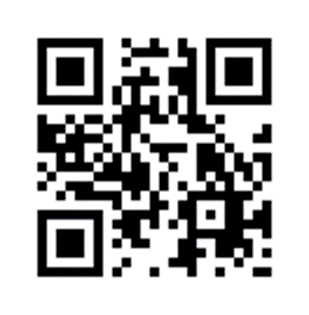 2023-2024 учебный год
БЛАГОДАРЮ ЗА ВНИМАНИЕ!